China Connection
Ted Liu
12th Argonne-UChicago-Fermilab collaboration meeting
Dec. 7th, 2012,  Univ. of Chicago
1
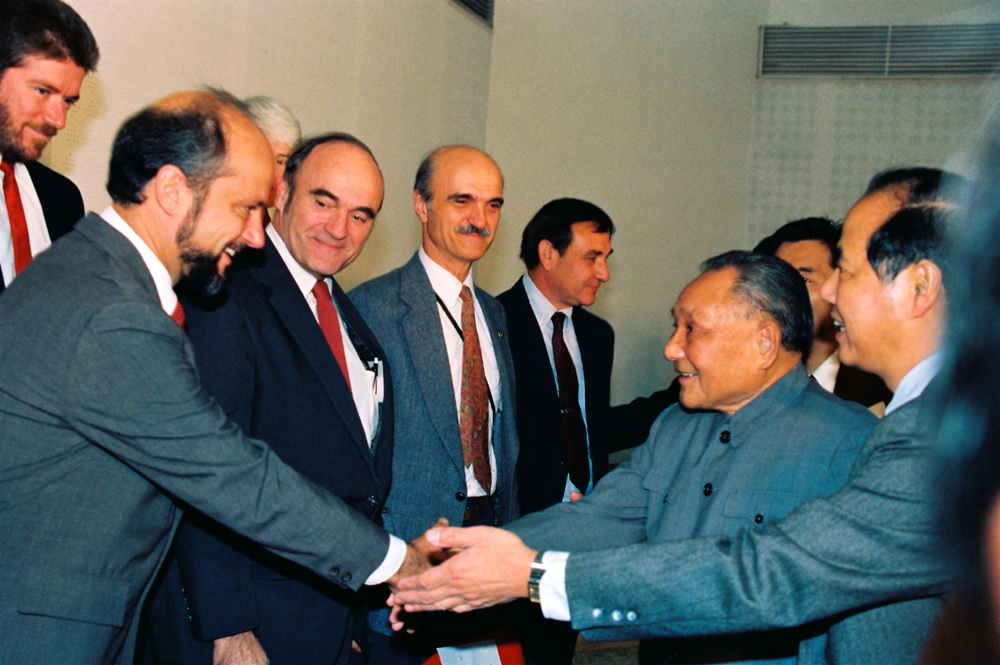 An old photo from early 80s
2
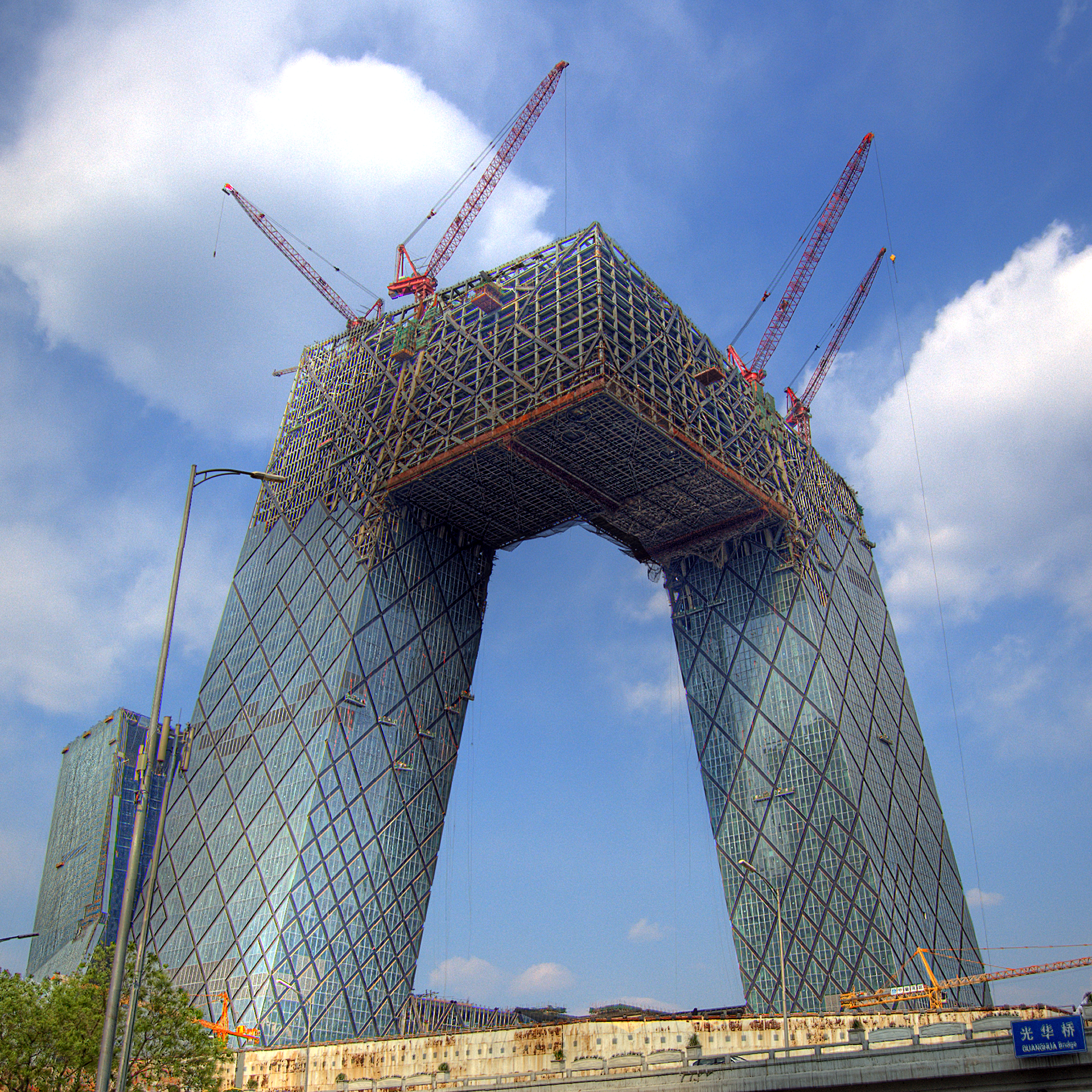 The art of Making the connection
In order not to lock in structural differentials the connection 
was scheduled in the early morning when the steel
 in the two towers cooled to the same temperature...
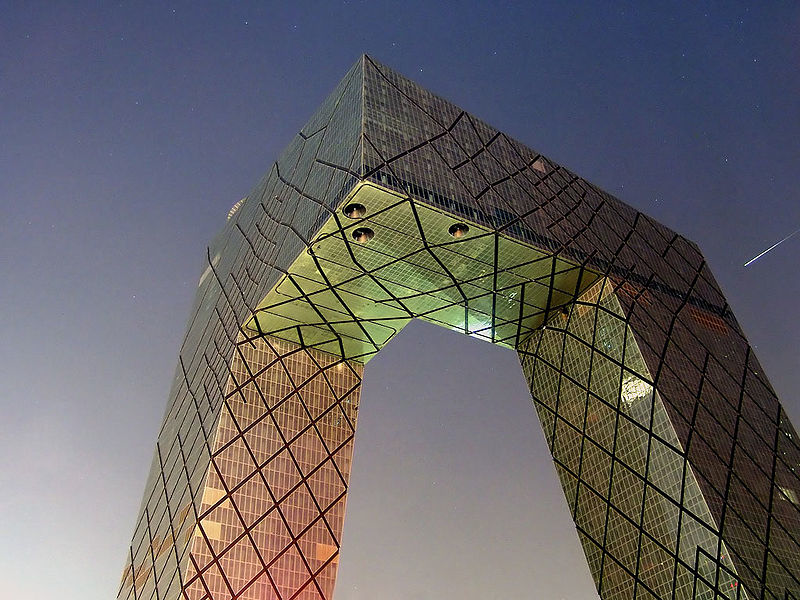 Photo 
from 
2007
visit
China Central 
Television 
(CCTV)
headquarters
3
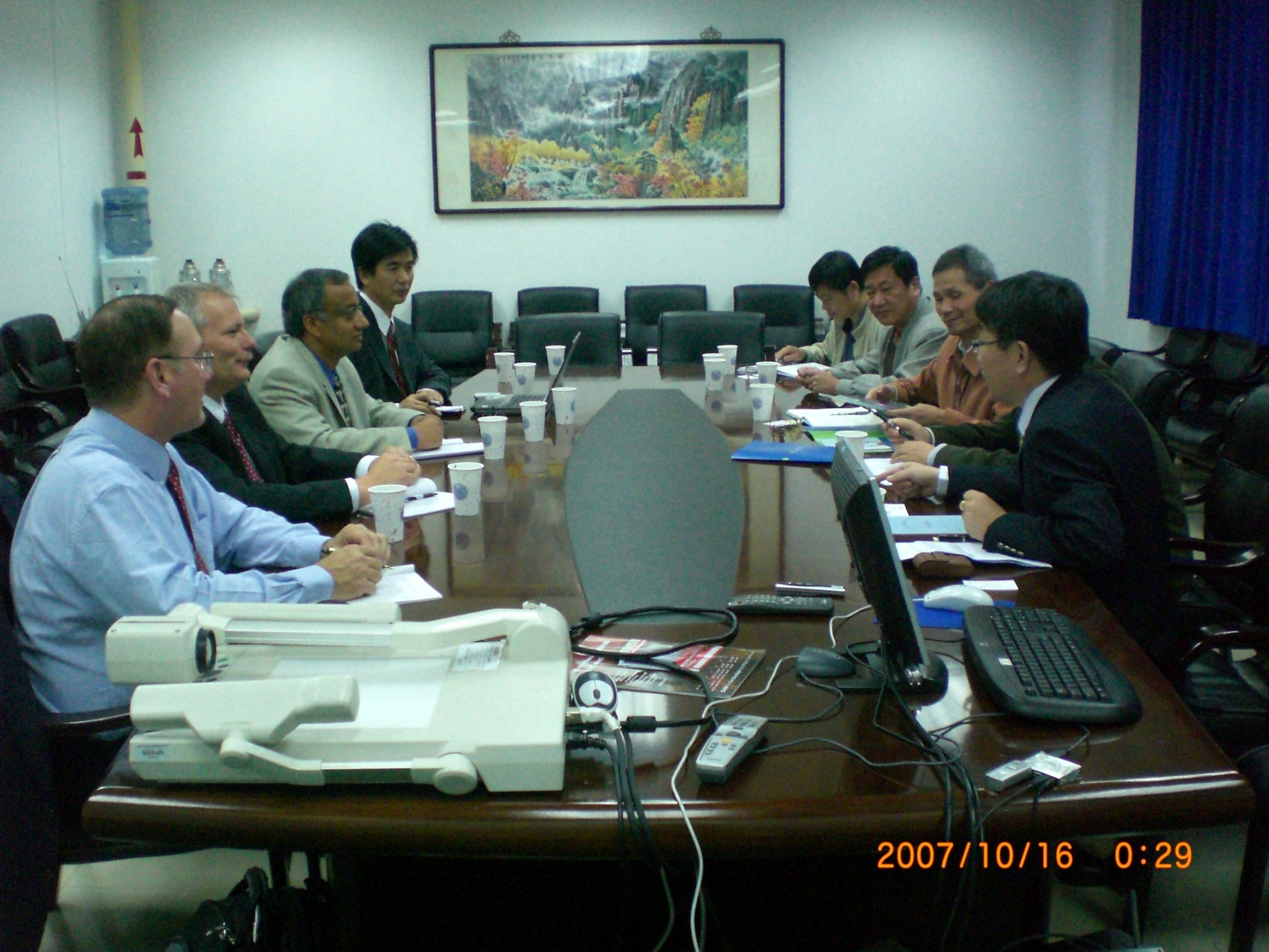 4
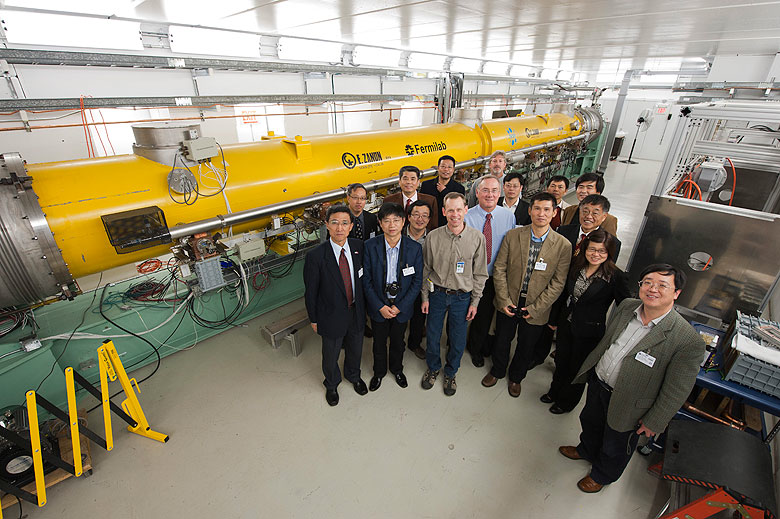 5
US-China:  Collaboration on Accelerator R&D
Fermilab has MOU with both IHEP and Peking University on R&D on Superconduting RF technology.
collaborating  on  superconducting RF cavity design, manufacture, surface treatment and test equipments. 

FNAL and IHEP have been exploring synergy in high intensity proton accelerator programs such as Project X and CSNS/ADS  (Accelerator Driven subcritical System) between US and China….
6
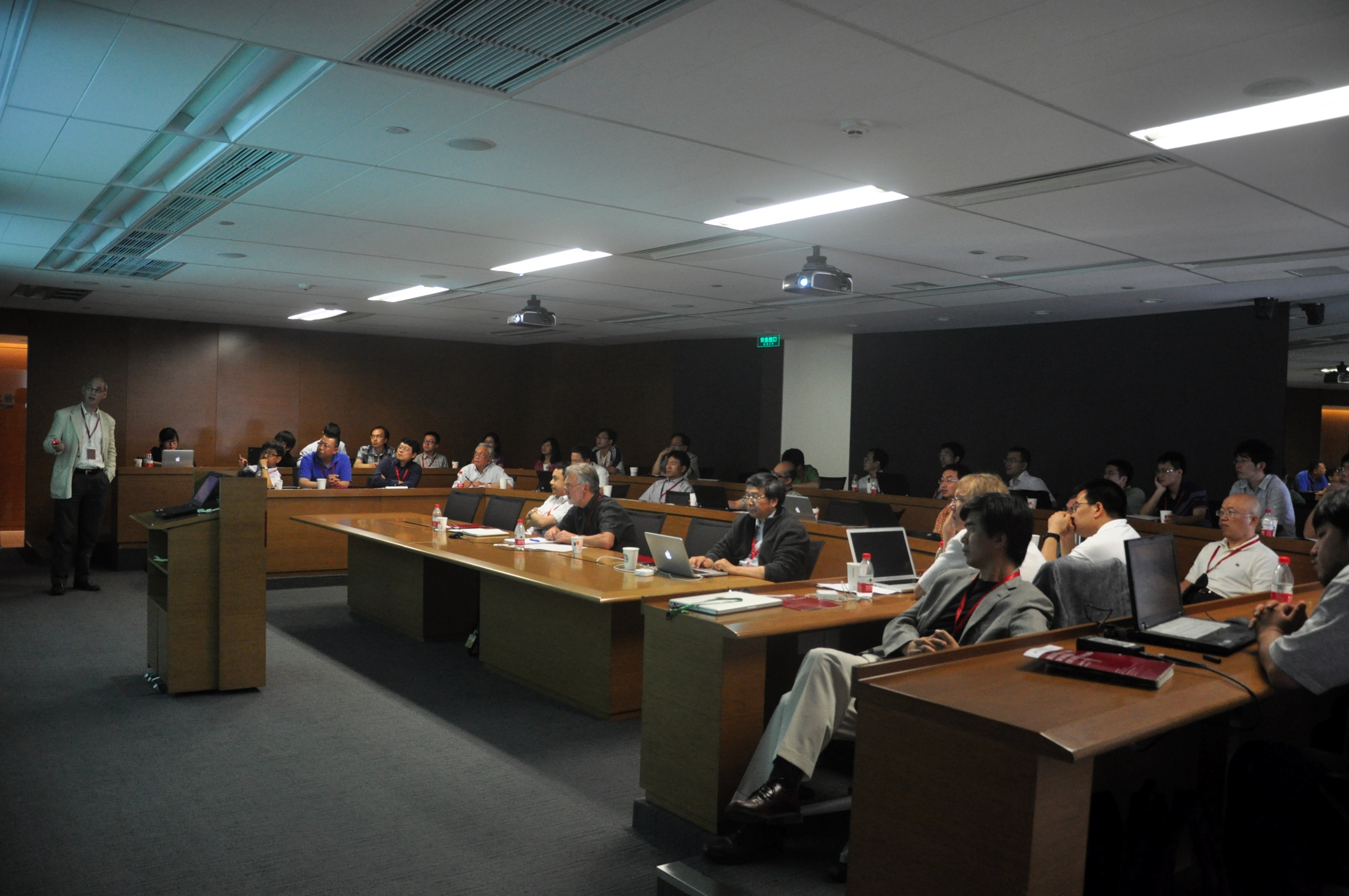 Beijing-Chicago Workshop on Detector R&D, June 2012
(UC-ANL-FNAL with IHEP-Peking-Tsinghua)
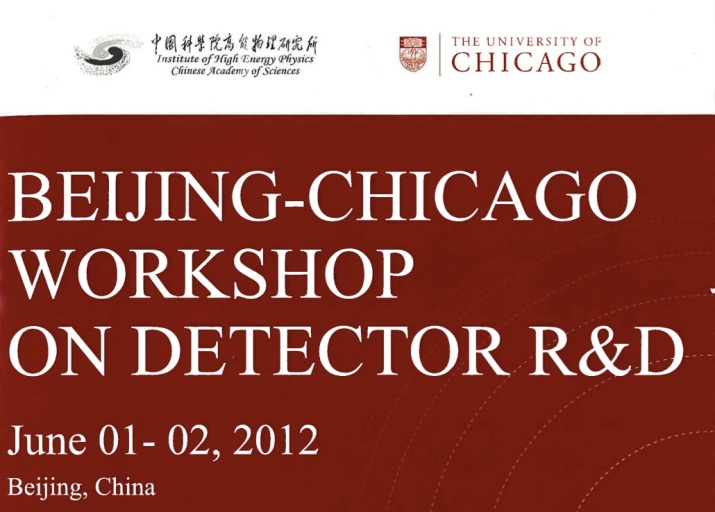 https://twindico.hep.anl.gov/indico/conferenceDisplay.py?confId=1023
7
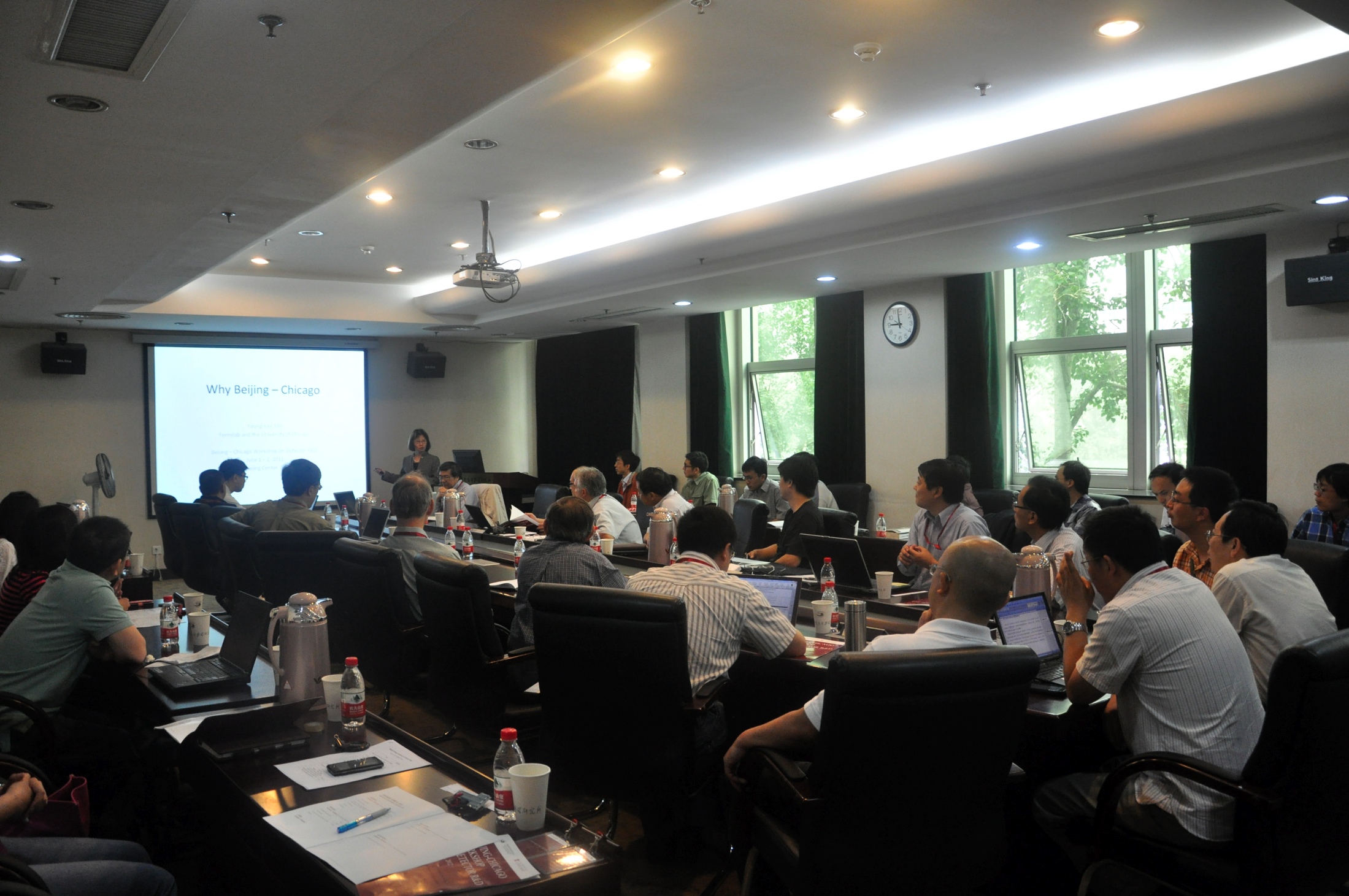 8
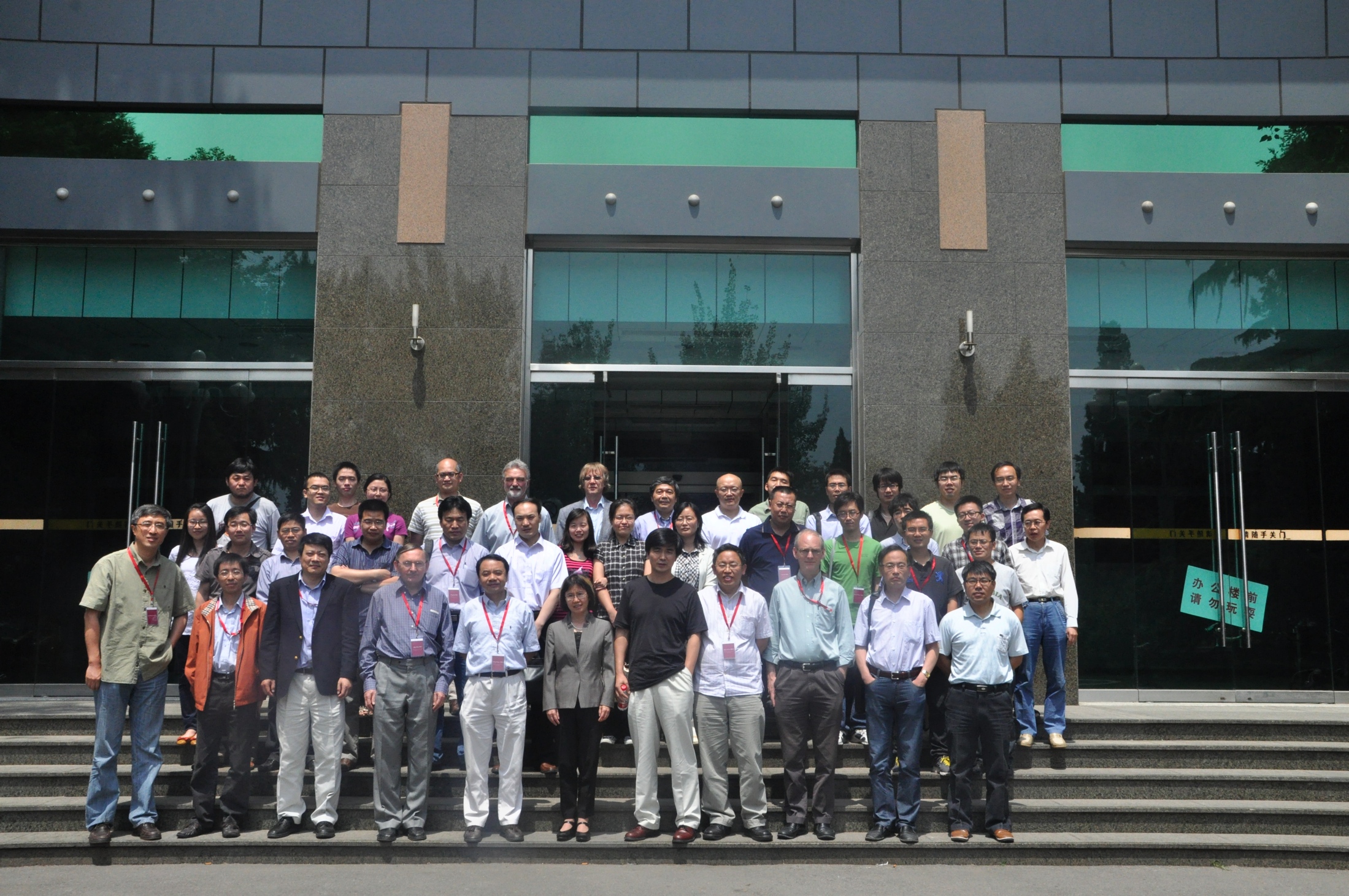 A successful (first) workshop organized by Univ. of Chicago 
to explore new ideas on detector R&D and Instrumentation 
between IHEP and ANL, UChicago and Fermilab.
Next workshop:  June 2013
9